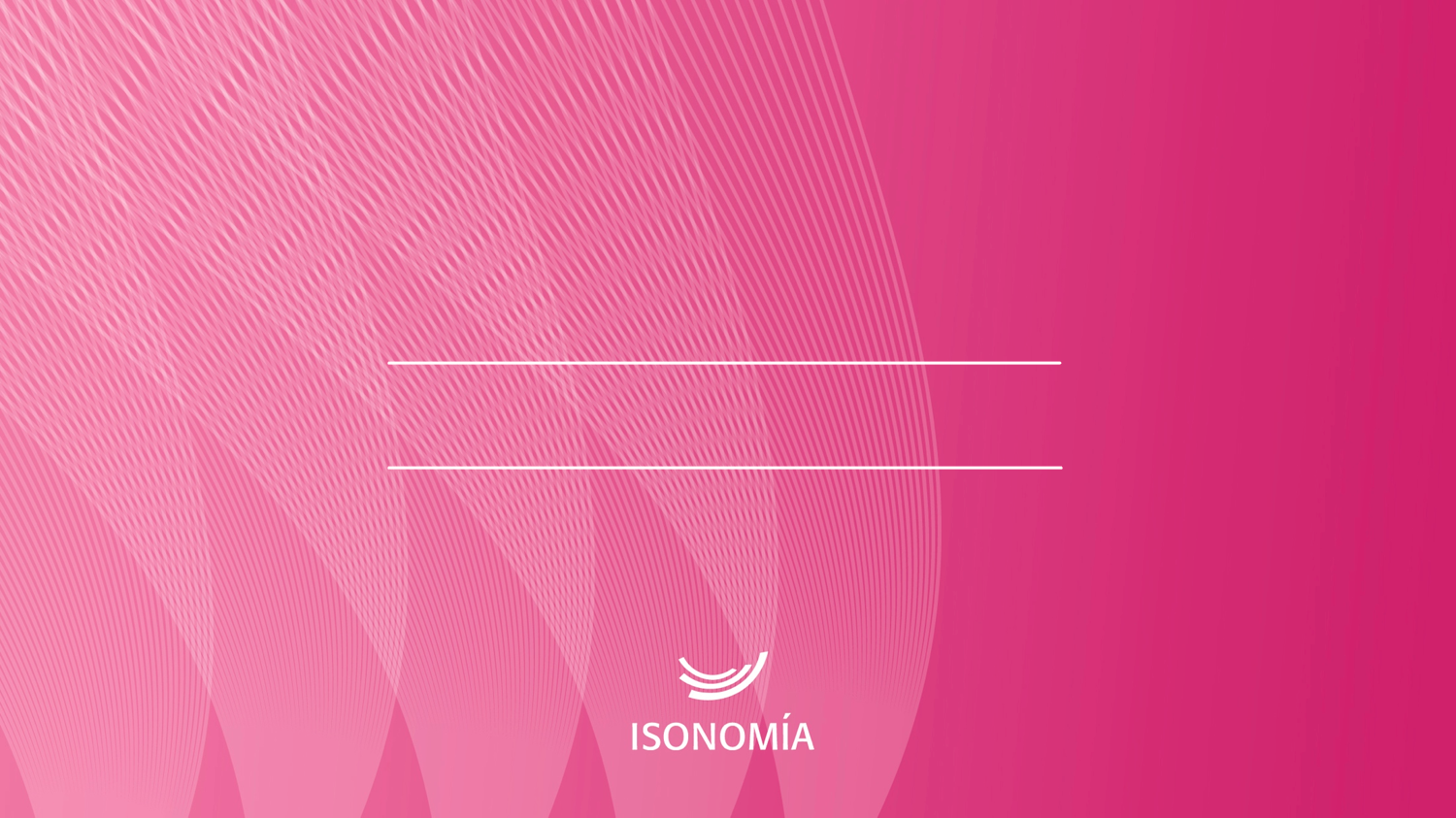 ISONOMÍA CONSULTORES
PRESENCIAL TUCUMÁN
MAYO 2019
Presencial Tucumán - Mayo 2019
Estructura de la muestra
2
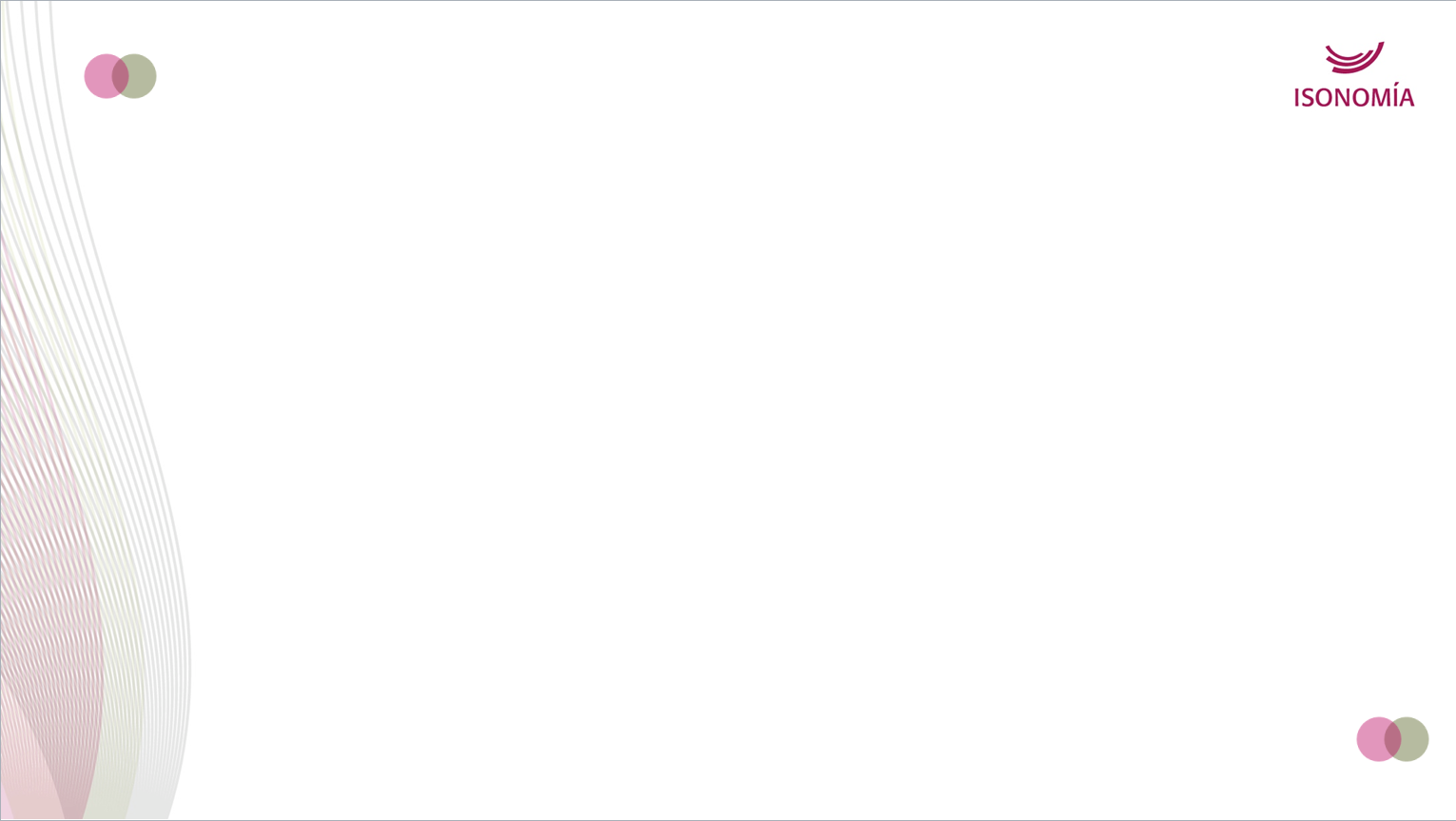 Presencial Tucumán - Mayo 2019
Imagenes - Evaluación
Ahora vamos a hablar de algunas personas, le pido que me diga si conoce a esa persona y, en ese caso, si tiene una opinión muy buena, buena, mala o muy mala de cada uno de ellas:
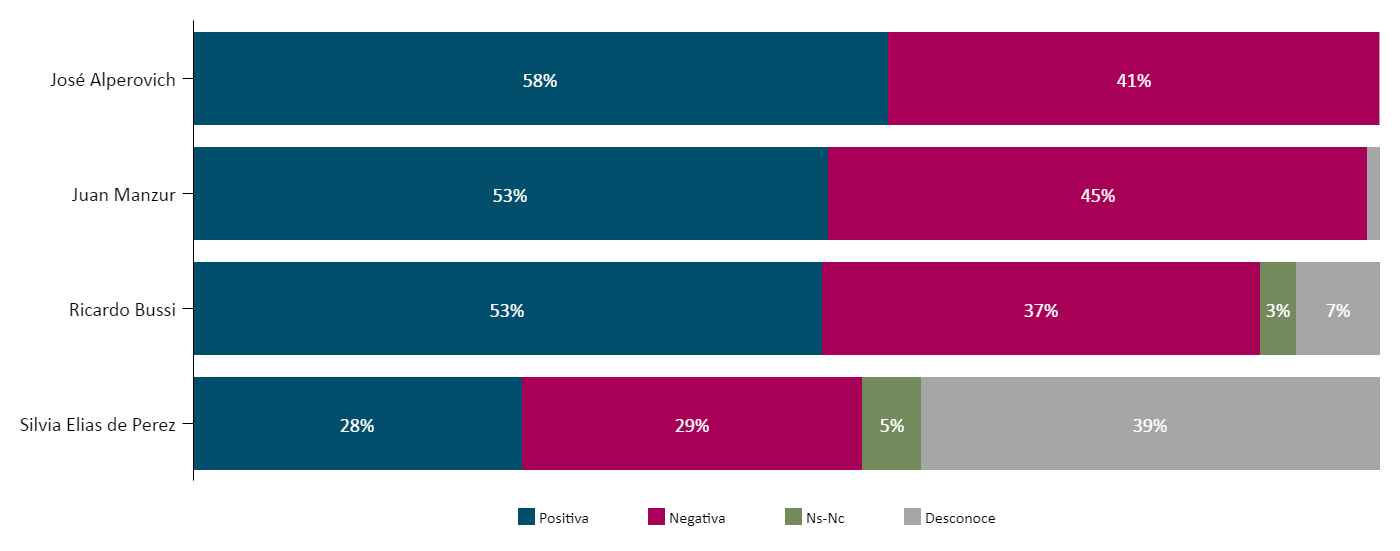 3
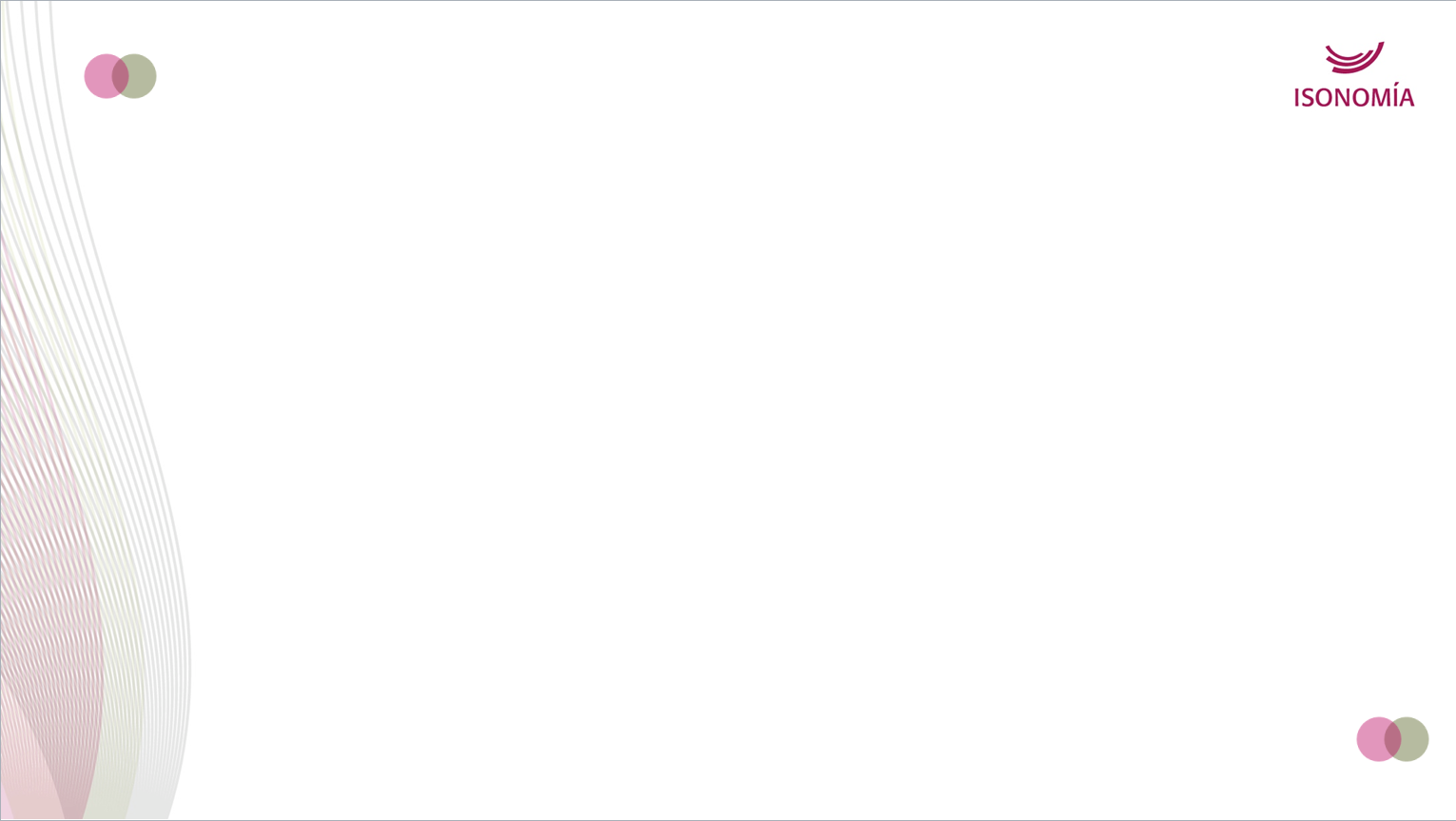 Presencial Tucumán - Mayo 2019
Imagenes - Evaluación
José Alperovich
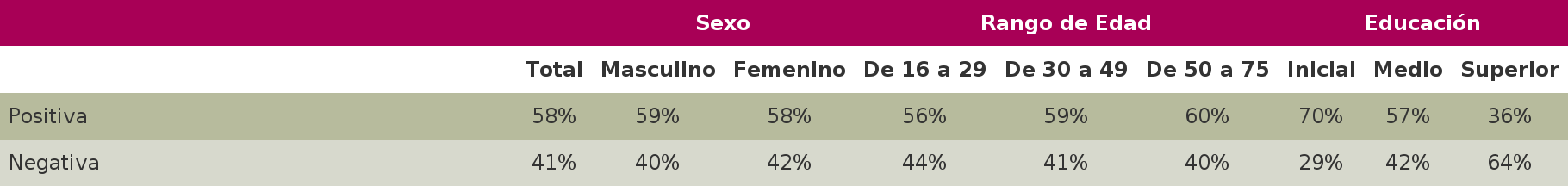 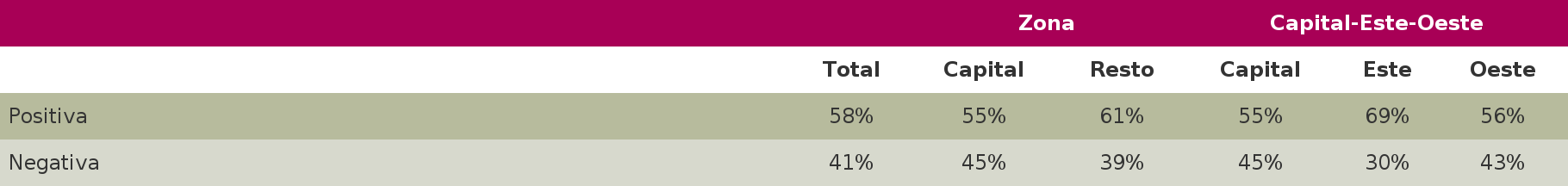 4
Presencial Tucumán - Mayo 2019
Imagen – José Alperovich
5
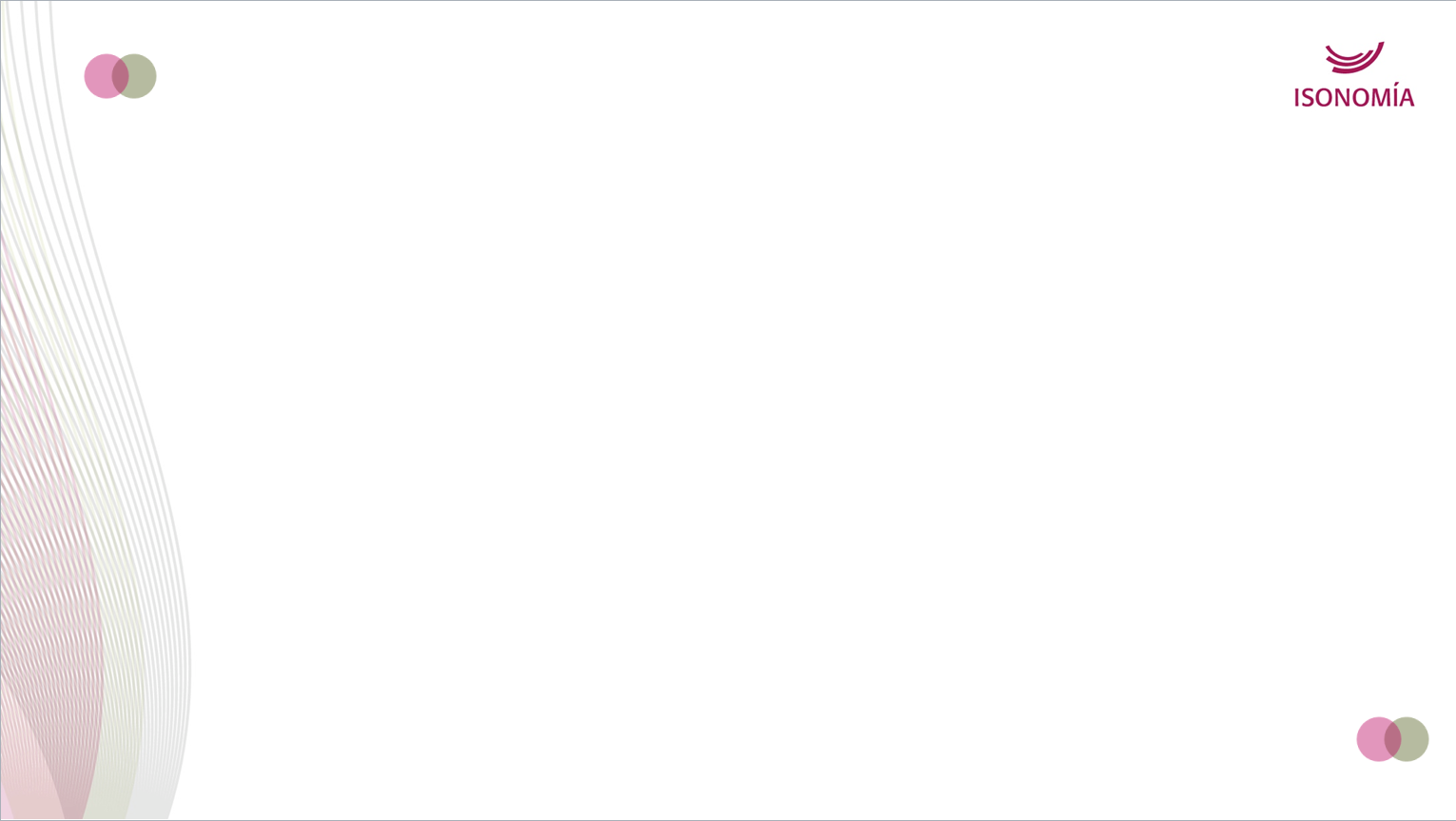 Presencial Tucumán - Mayo 2019
Imagenes - Evaluación
Juan Manzur
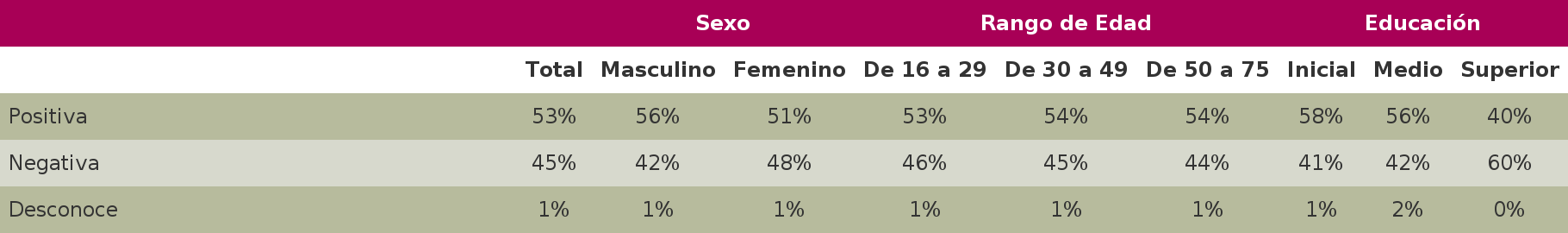 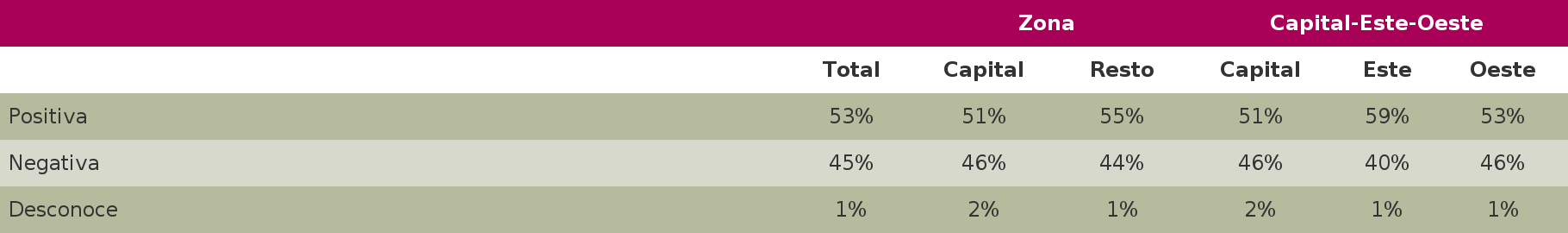 6
Presencial Tucumán - Mayo 2019
Imagen – Juan Manzur
7
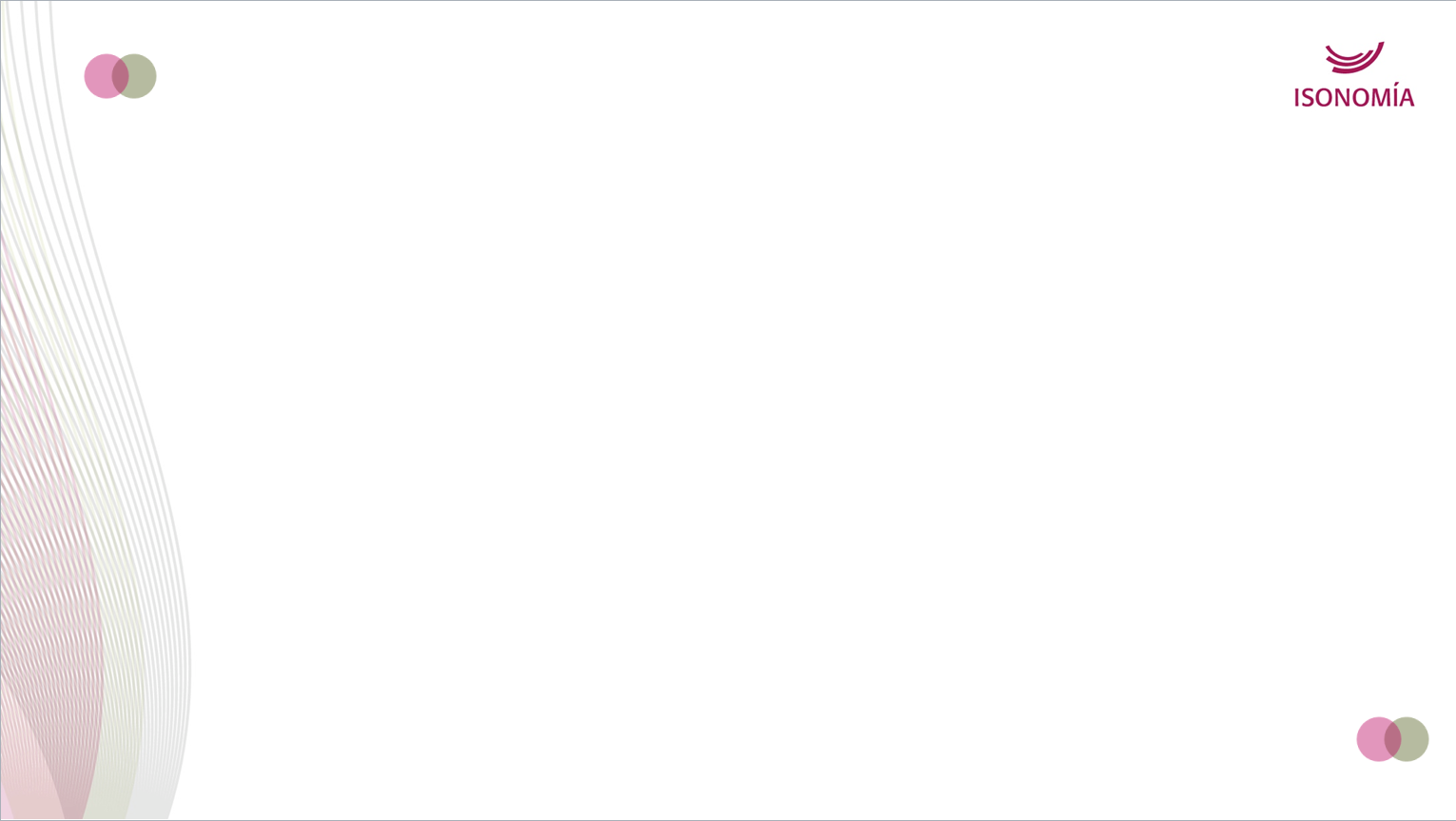 Presencial Tucumán - Mayo 2019
Imagenes - Evaluación
Silvia Elias de Perez
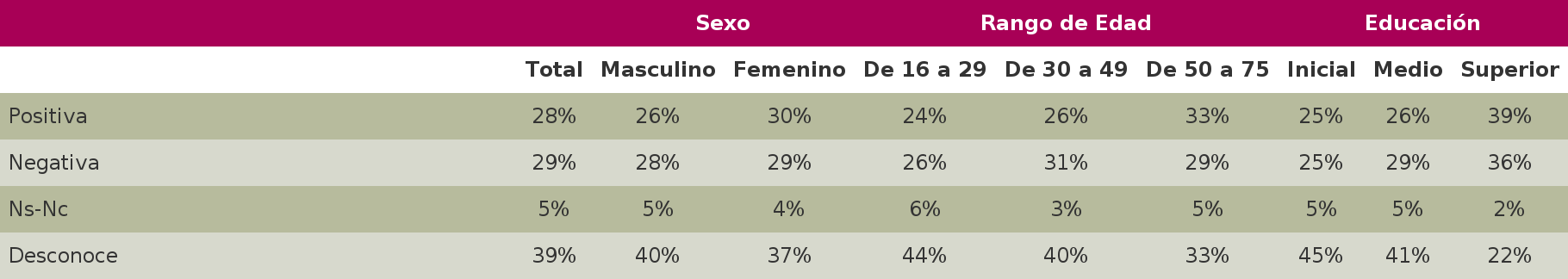 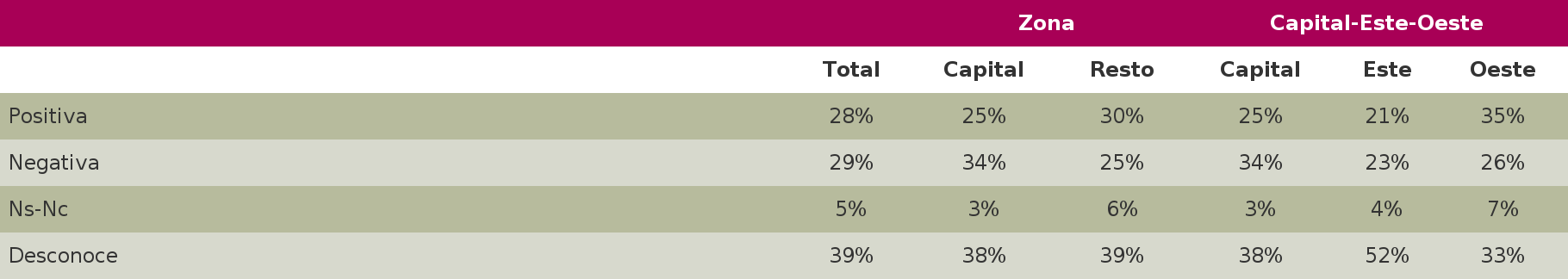 8
Presencial Tucumán - Mayo 2019
Imagen – Silvia Elias de Perez
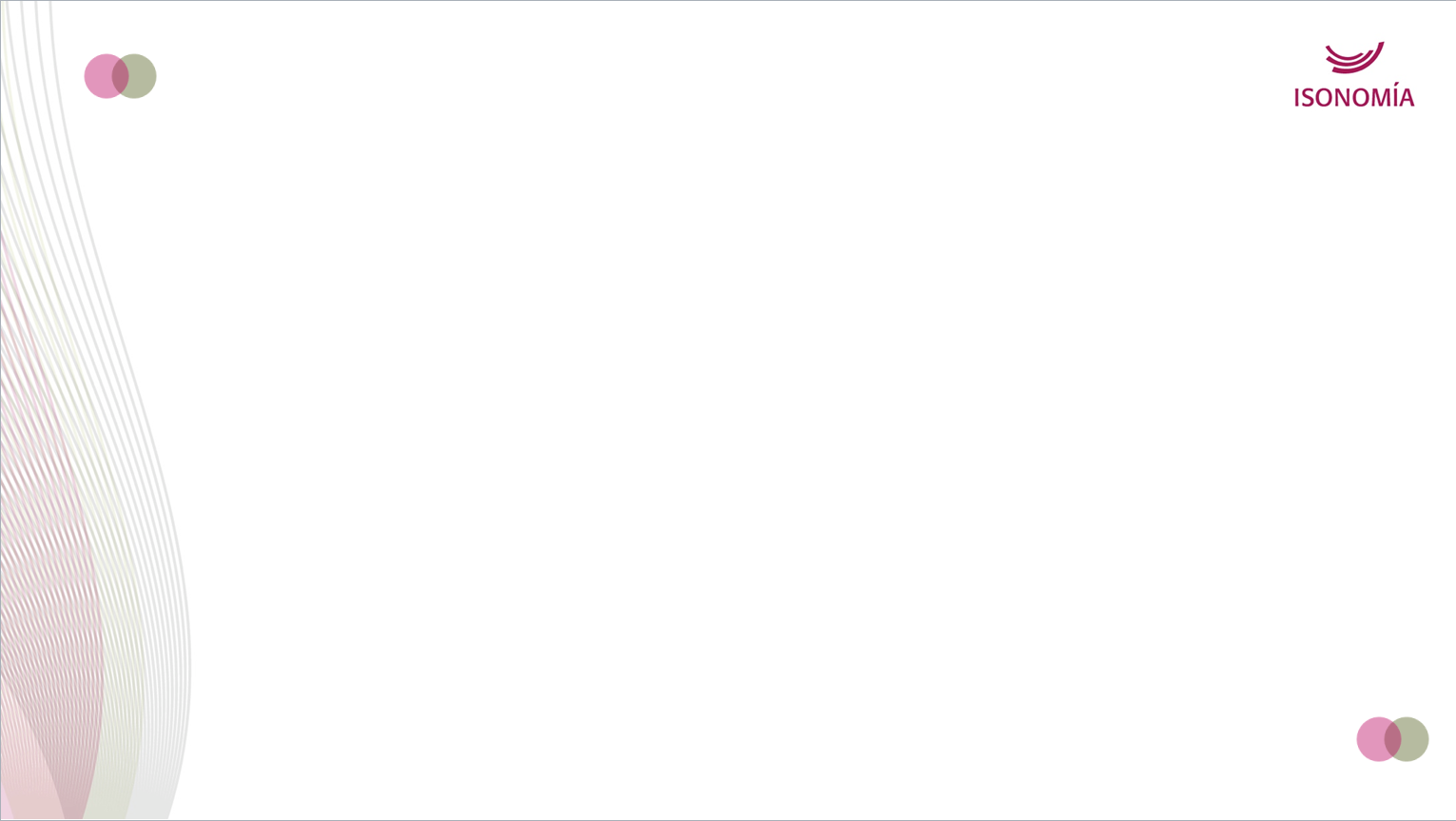 Presencial Tucumán - Mayo 2019
Imagenes - Evaluación
Ricardo Bussi
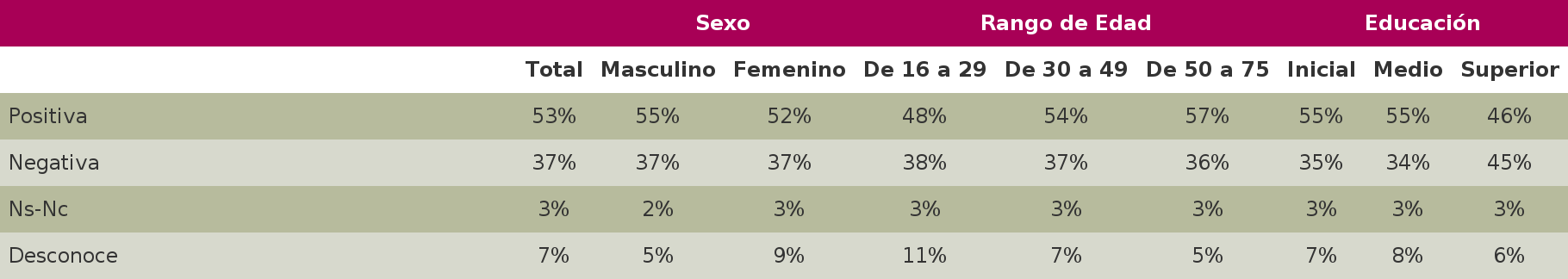 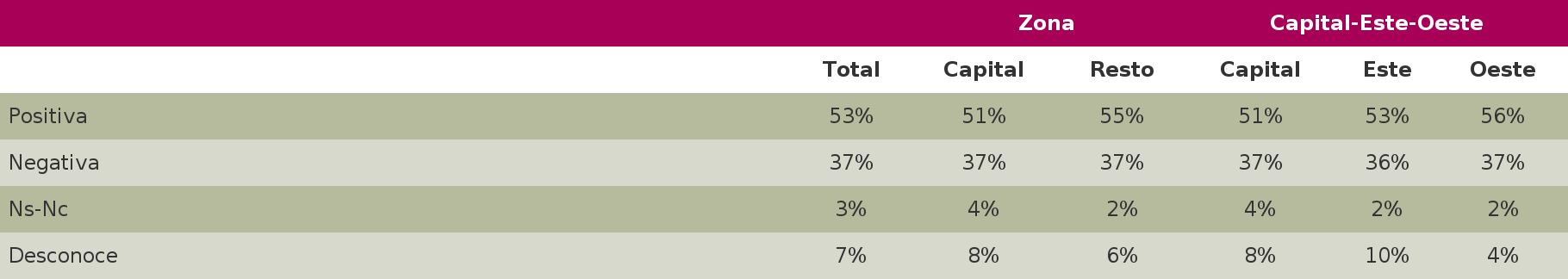 10
Presencial Tucumán - Mayo 2019
Imagen – Ricardo Bussi
Presencial Tucumán - Mayo 2019
Elecciones Gobernador – Decisión de voto
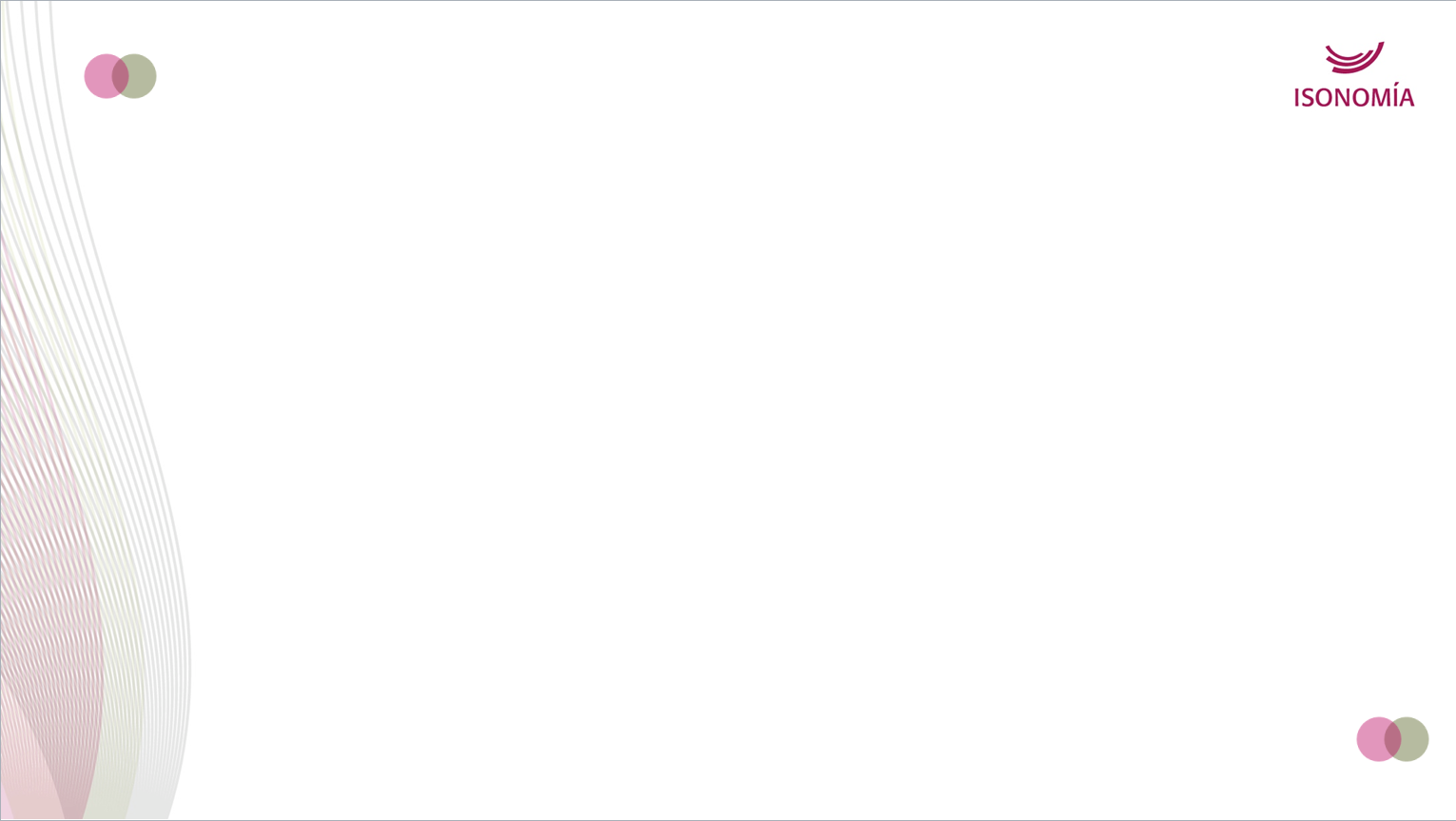 Presencial Tucumán - Mayo 2019
Elecciones Presidente - Evaluación
Si las elecciones fueran hoy y tuviese que elegir entre los siguientes candidatos a presidente...¿Usted a quién votaría?
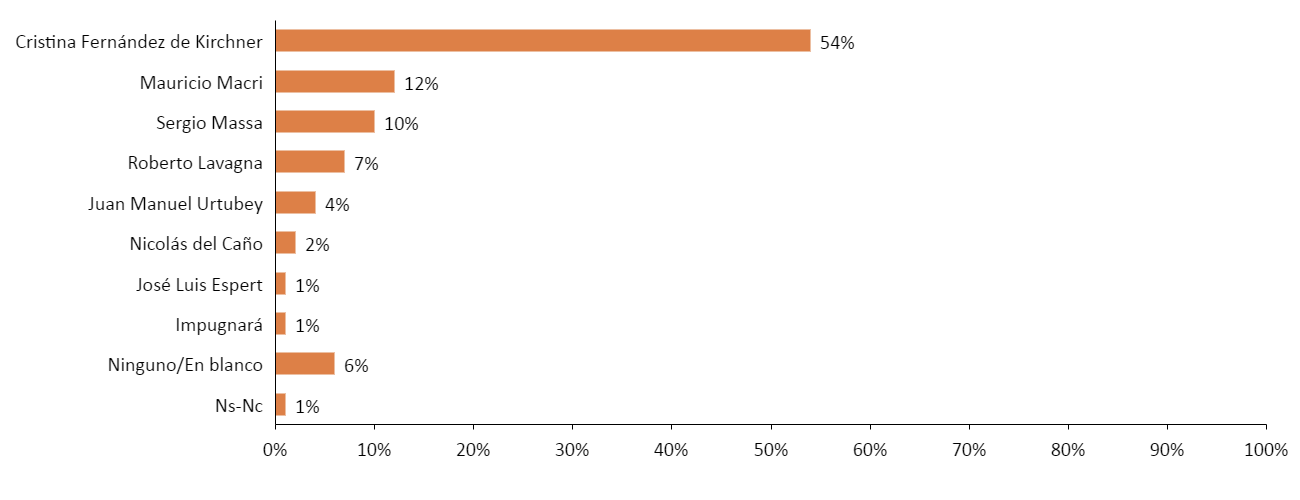 13
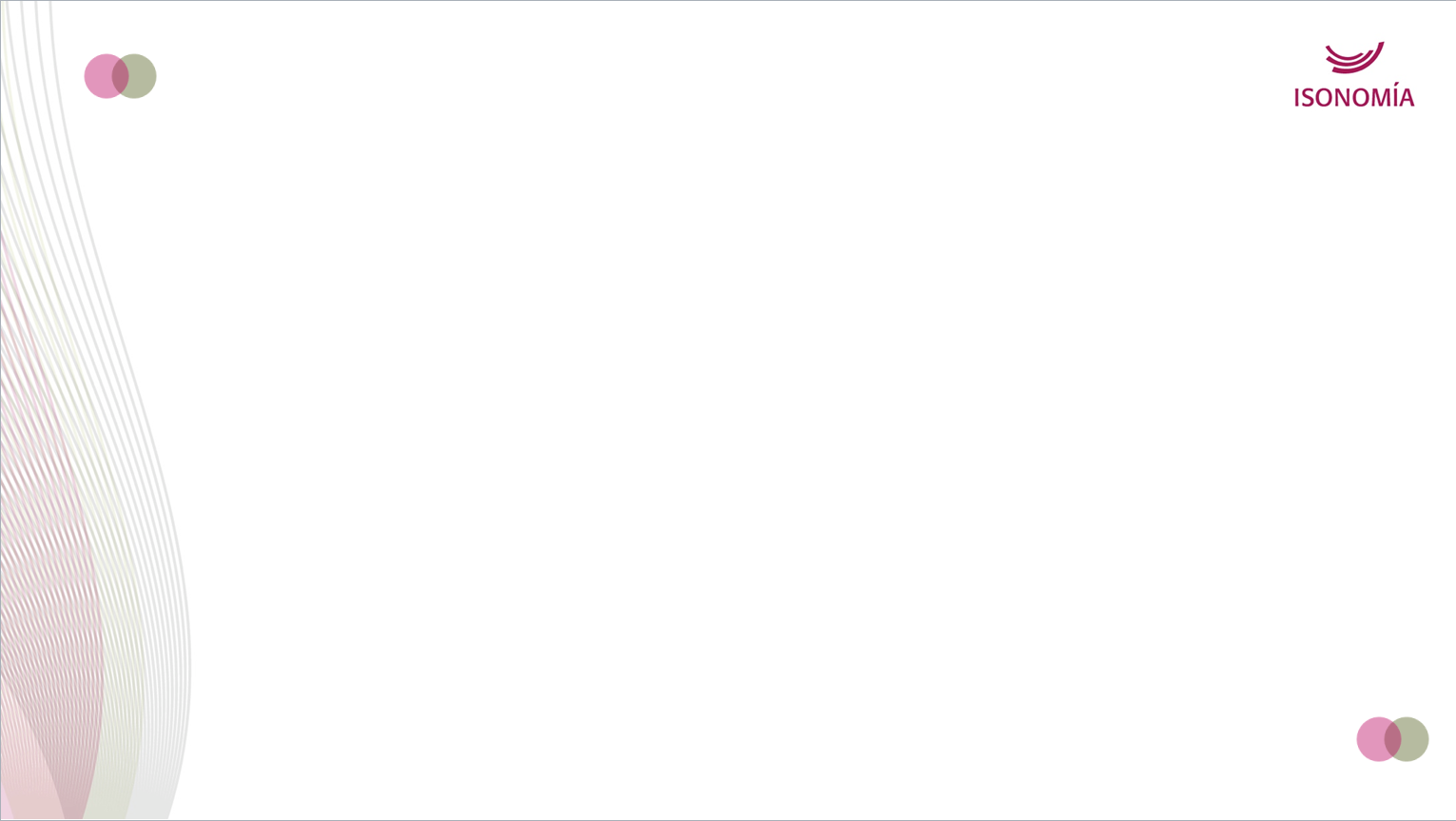 Presencial Tucumán - Mayo 2019
Elecciones Presidente - Evaluación
Si las elecciones fueran hoy y tuviese que elegir entre los siguientes candidatos a presidente...¿Usted a quién votaría?
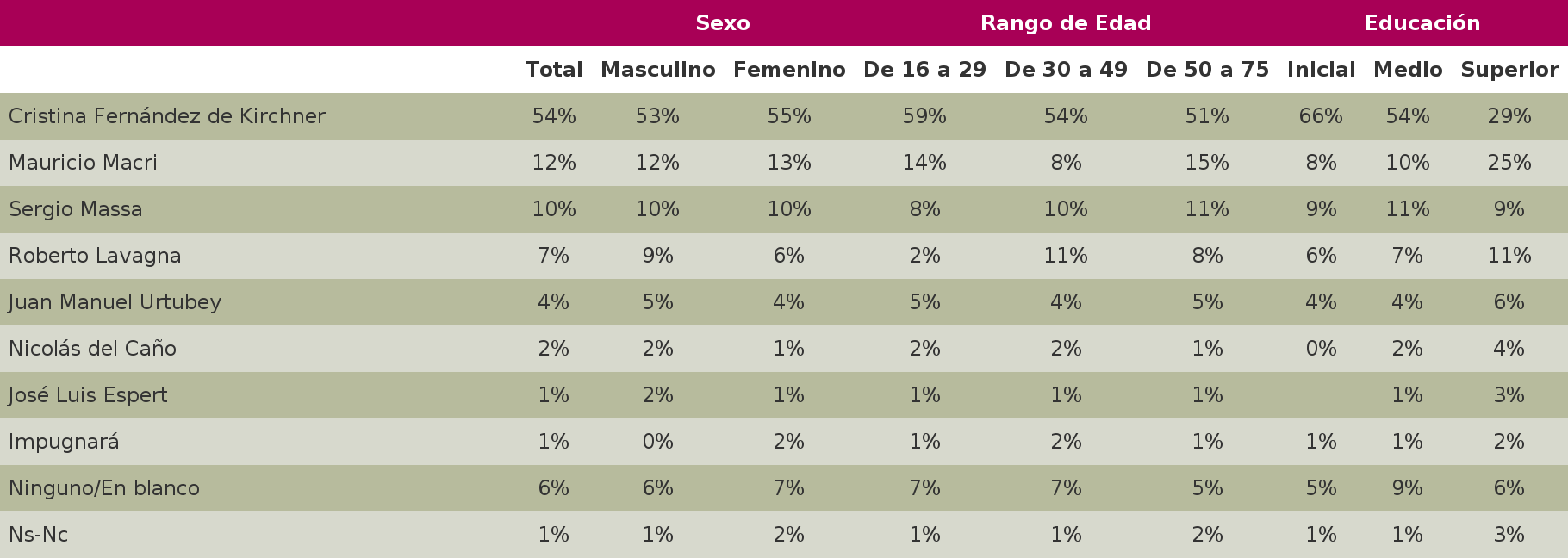 14
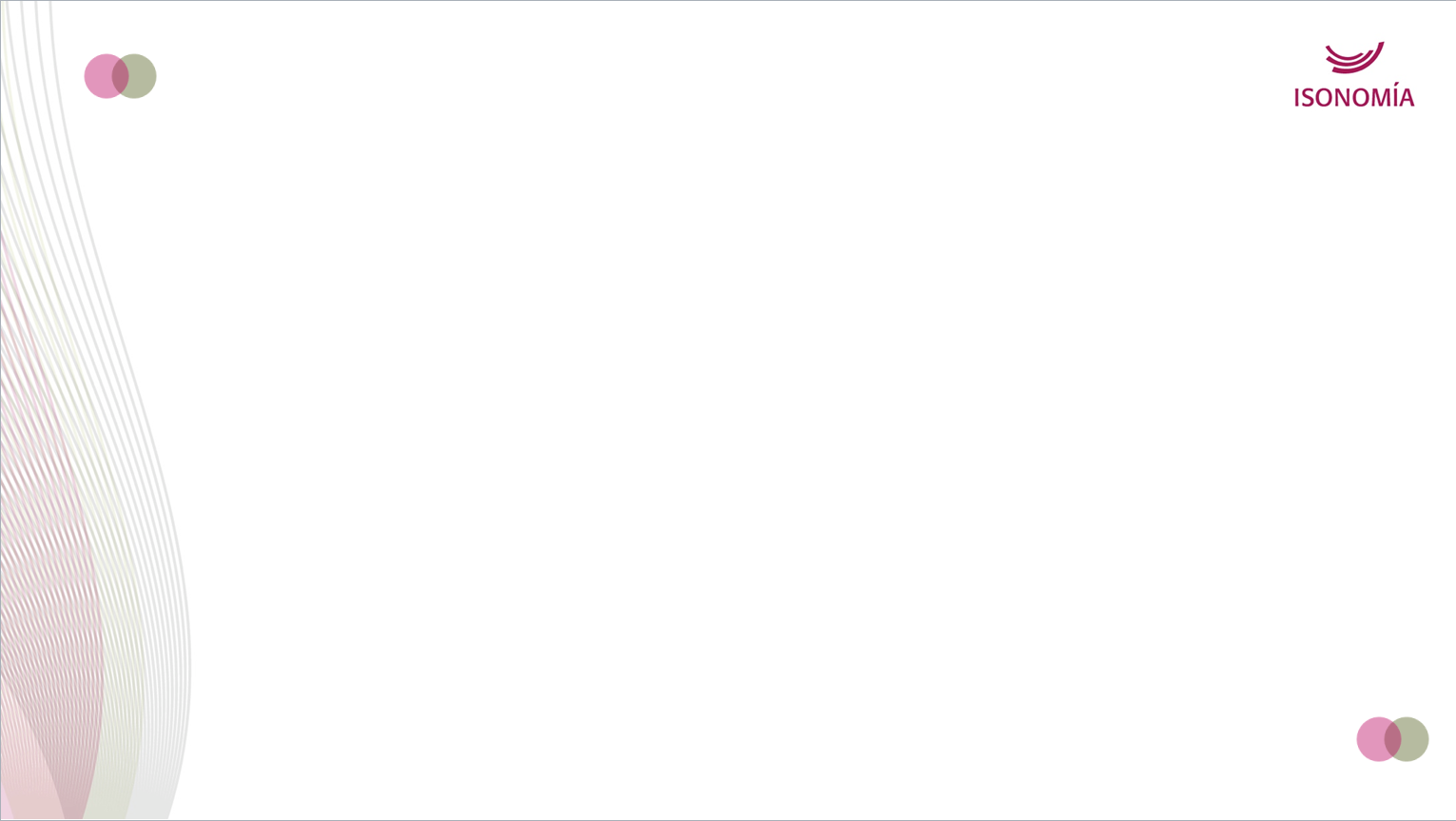 Presencial Tucumán - Mayo 2019
Elecciones Presidente - Evaluación
Si las elecciones fueran hoy y tuviese que elegir entre los siguientes candidatos a presidente...¿Usted a quién votaría?
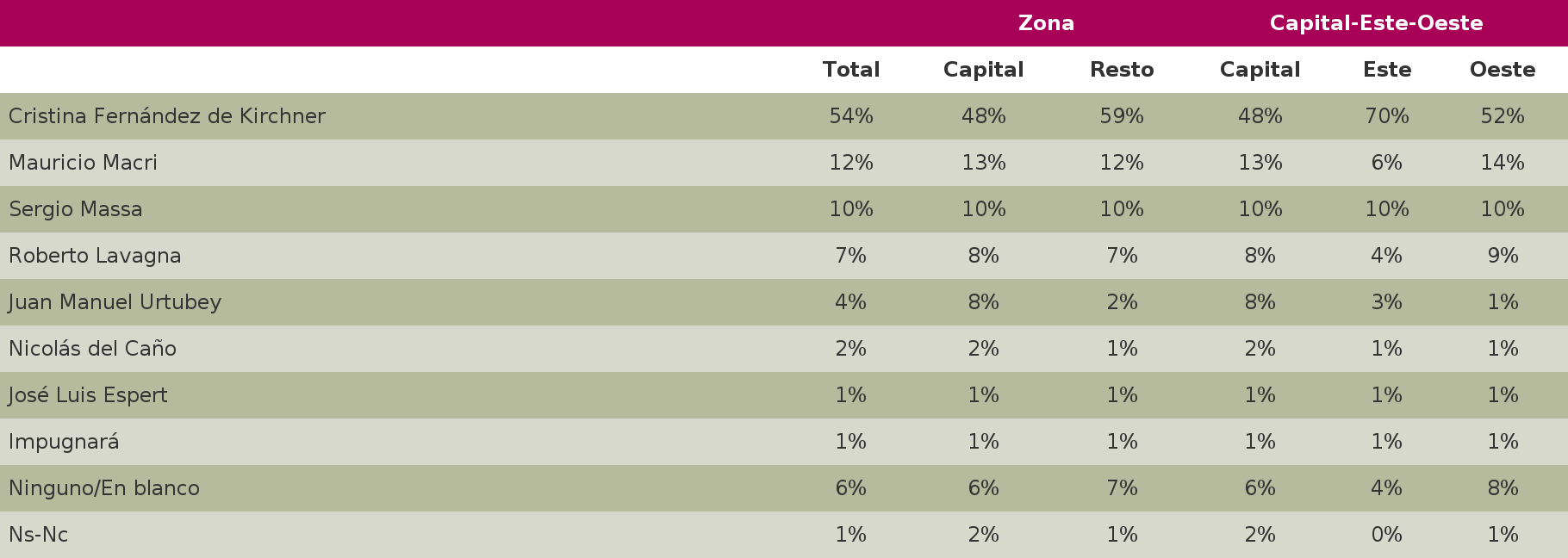 15
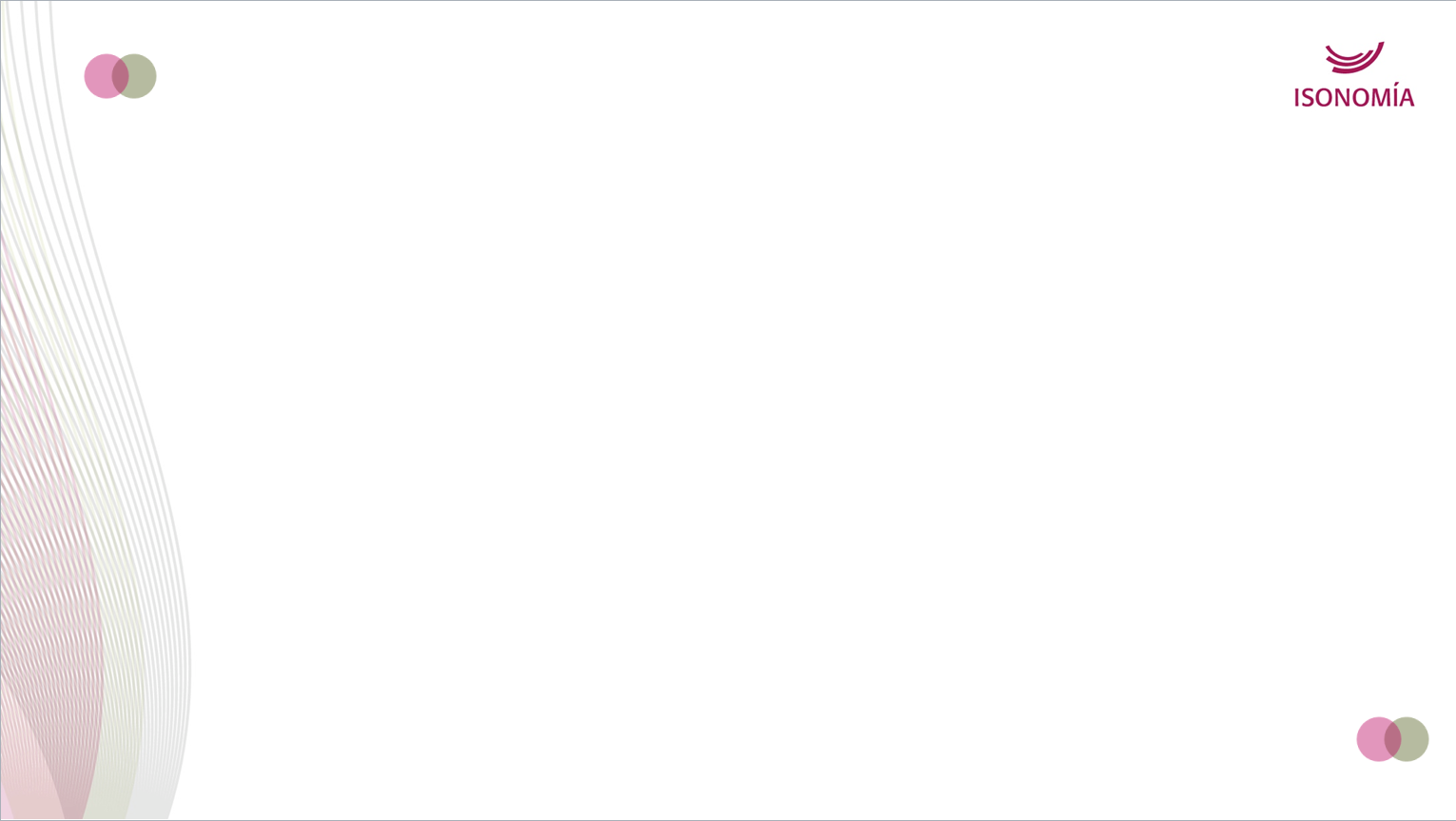 Presencial Tucumán – Mayo 2019
Elecciones Presidenciales
Si las elecciones fueran hoy y tuviese que elegir entre los siguientes candidatos a Presidente... ¿Usted a quién votaría?
16
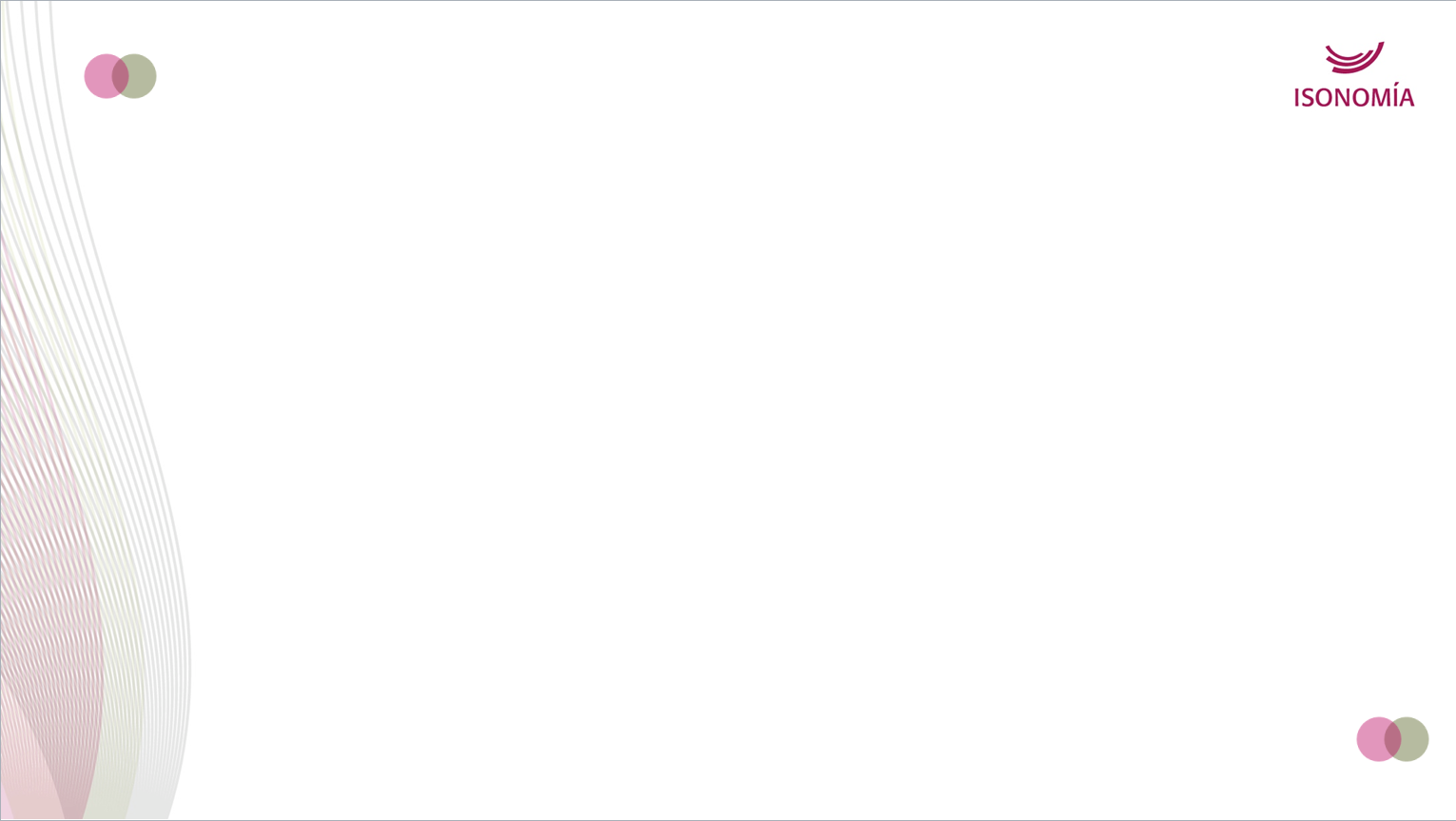 Presencial Tucumán - Mayo 2019
Elecciones Gobernador de Tucumán -  Evaluación
Y si las elecciones para gobernador de Tucumán fueran hoy y tuviese que elegir entre los siguientes candidatos... ¿Usted a quién votaría?
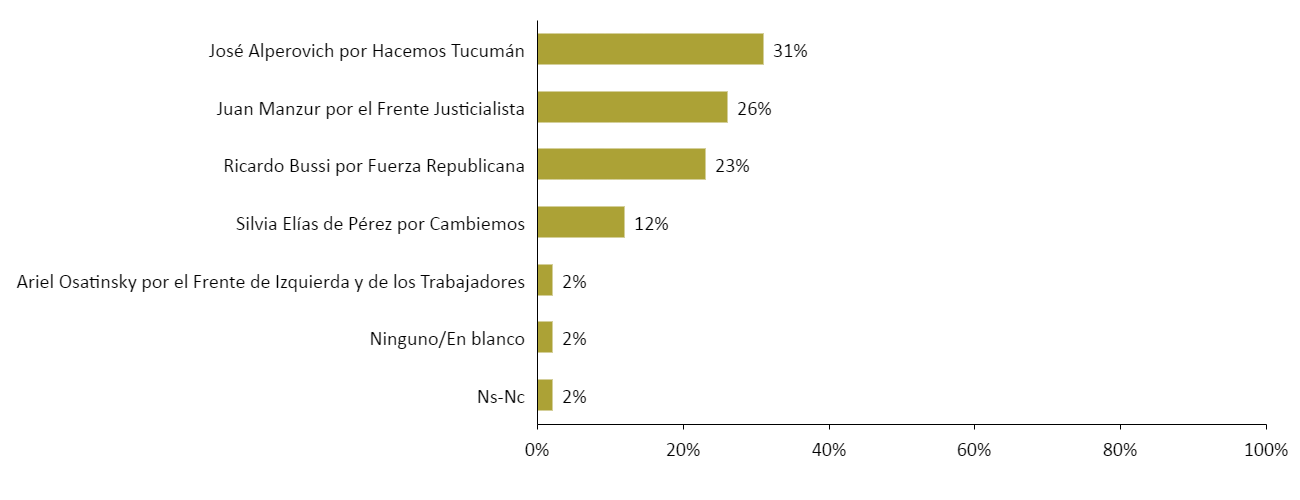 17
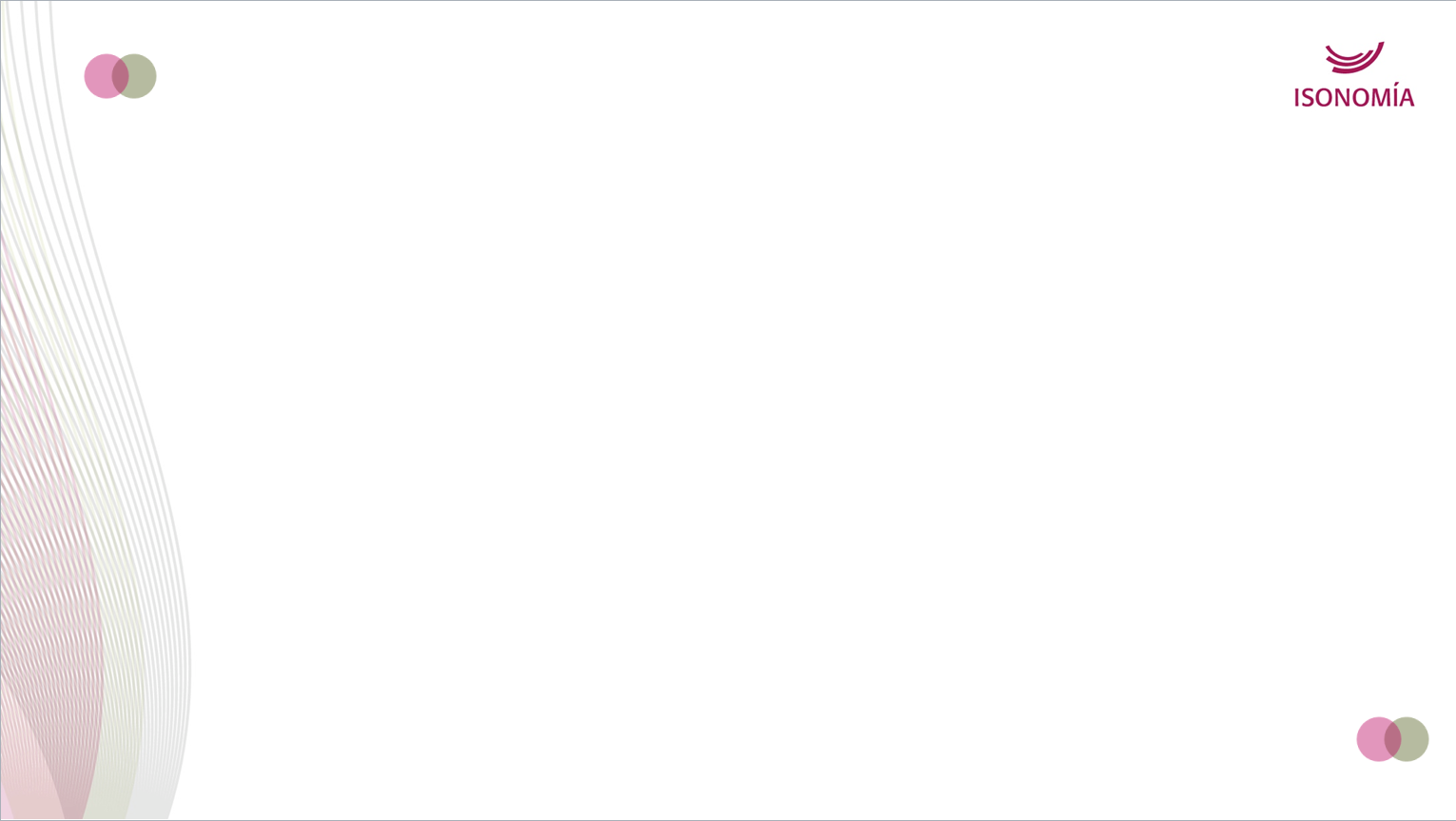 Presencial Tucumán - Mayo 2019
Elecciones Gobernador de Tucumán -  Evaluación
Y si las elecciones para gobernador de Tucumán fueran hoy y tuviese que elegir entre los siguientes candidatos... ¿Usted a quién votaría?
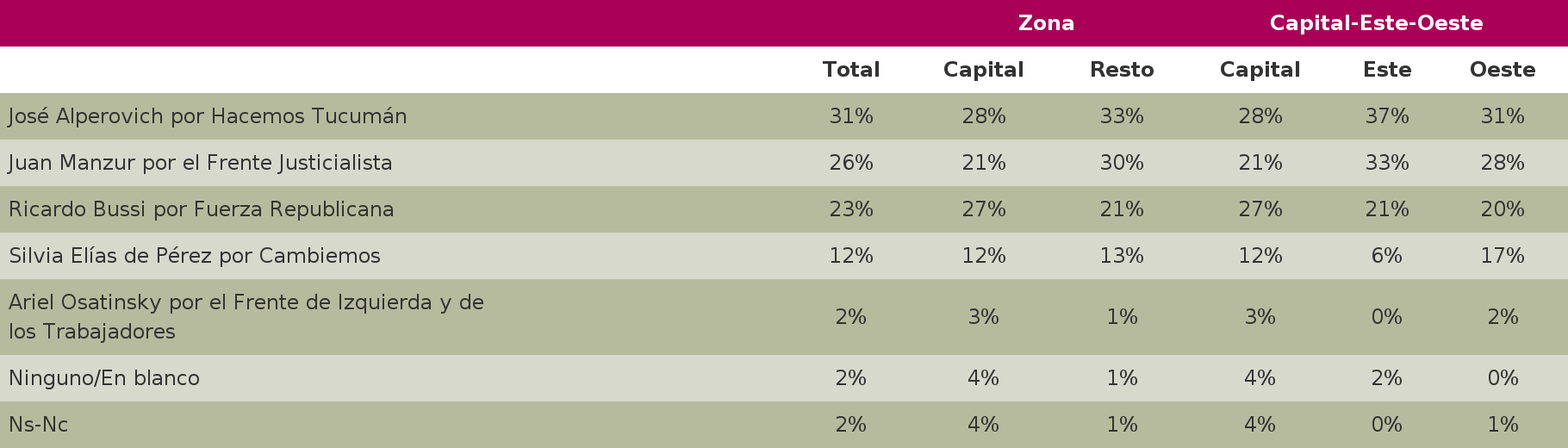 18
Presencial Tucumán - Mayo 2019
Pirámides
Juan Manzur
Jose Alperovich
53%
58%
89%
86%
55%
62%
Presencial Tucumán – Mayo 2019
Ficha técnica
Área de investigación: 
Provincia de Tucumán.
Fecha de realización del campo: 
Del 11 al 18 de Mayo de 2019.
Universo: 
Hombres y Mujeres entre 16 y 75 años residentes en la Provincia de Tucumán.
Tipo de muestreo: 
Muestreo domiciliario estratificado. Cuotas de sexo, edad y nivel educativo.
Tamaño de la muestra:
1100 casos efectivos
Margen de error:
+/- 2,95% con un 95% de confianza para los totales generales
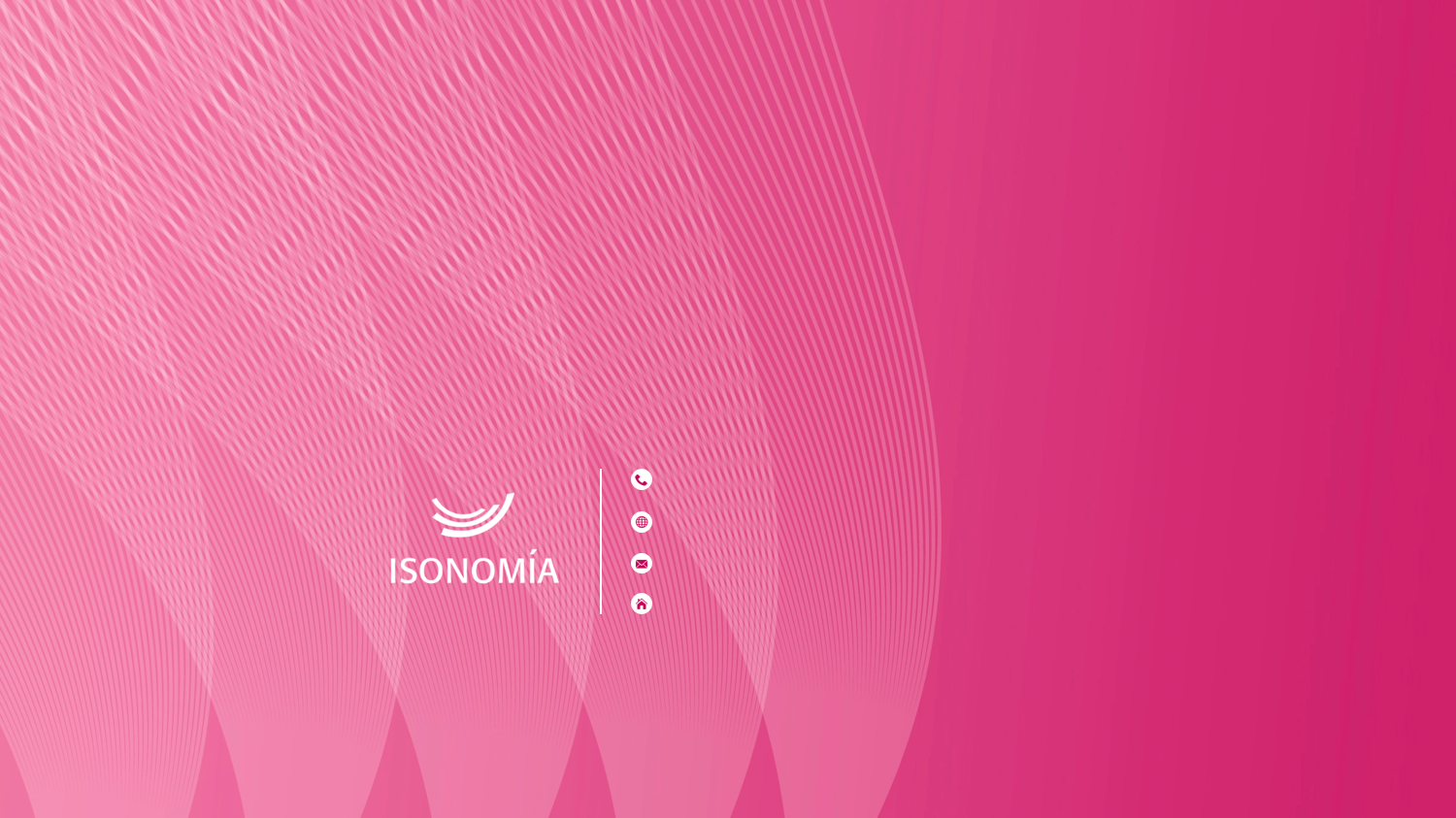 GRACIAS
+5411 5032 5350
www.isonomia.com.ar
info@isonomia.com.ar
José Antonio Cabrera 6061, 5º Piso, Buenos Aires, C1414BHM.